ΜΥΕ003: Ανάκτηση Πληροφορίας
Διδάσκουσα: Ευαγγελία ΠιτουράΚεφάλαια  8, 11: Περιλήψεις αποτελεσμάτων, Πιθανοτική ανάκτηση πληροφορίας.
1
Κεφ. 8
Τι θα δούμε σήμερα;
Πιθανοτική ανάκτηση
 Περιλήψεις αποτελεσμάτων
Κάνοντας τα καλά αποτελέσματα χρήσιμα
2
ΠΙΘΑΝΟΤΙΚΗ ΑΝΑΚΤΗΣΗ ΠΛΗΡΟΦΟΡΙΑΣ
3
Κεφ. 11
Πιθανοτική Ανάκτηση Πληροφορίας
Βασική ιδέα: Διάταξη εγγράφων με βάση την πιθανότητα να είναι συναφή με το ερώτημα
 Τυχαία μεταβλητή R 
 Διάταξη με βάση το
		P(R=1|q, d)
Κεφ. 11.2
Αρχή Πιθανοτικής Κατάταξης
«Αν η απόκριση ενός συστήματος ανάκτησης πληροφορίας σε κάθε ερώτημα είναι η κατάταξη των εγγράφων κατά φθίνουσα πιθανότητα συνάφειας προς τον χρήστη που υπέβαλε το ερώτημα, όπου οι πιθανότητες εκτιμώνται με τον ακριβέστερο δυνατό τρόπο βάσει των όποιων δεδομένων είναι διαθέσιμα στο σύστημα για τον σκοπό αυτό, η συλλογική αποτελεσματικότητα είναι η βέλτιστη εφικτή με βάση  αυτά τα δεδομένα» [van Rijsbergen 1979]


Probability Ranking Principle (RPR): 
decreasing probability of relevance => best overall effectiveness
Κεφ. 11.3
Δυαδικό Μοντέλο Ανεξαρτησίας (Binary Independence Model (BIP))
Θα αναπαραστήσουμε κάθε έγγραφο d (και αντίστοιχα, το ερώτημα) ως ένα δυαδικό (Boolean) διάνυσμα
ανν το έγγραφο περιέχει τον όρο i
Υπόθεση ανεξαρτησίας όρων (independence assumption): 
Οι όροι εμφανίζονται στα έγγραφα ανεξάρτητα ο ένας από τον άλλο
Επίσης, η συνάφεια ενός εγγράφου είναι ανεξάρτητη από τη συνάφεια των άλλων εγγράφων (ανεξαρτησία εγγράφων)
Κεφ. 11.3
Δυαδικό Μοντέλο Ανεξαρτησίας
Επειδή μας ενδιαφέρει η διάταξη θα χρησιμοποιήσουμε τη σχετική πιθανότητα - odds
Από τον κανόνα του Bayes
Κεφ. 11.3
Δυαδικό Μοντέλο Ανεξαρτησίας
Σταθερά για κάθε ερώτημα
Πρέπει να εκτιμήσουμε αυτήν την ποσότητα
Εκ των προτέρων πιθανότητα (prior probability)  να ανακτήσουμε συναφές (μη συναφές) ερώτημα
Αν έχουμε ανακτήσει ένα συναφές (μη συναφές) έγγραφο, αυτό να έχει αναπαράσταση x
Δυαδικό Μοντέλο Ανεξαρτησίας
Κεφ. 11.3
Θα χρησιμοποιήσουμε την υπόθεση ανεξαρτησίας των όρων (η παρουσία ή απουσία ενός όρου σε ένα έγγραφο είναι ανεξάρτητη από την παρουσία ή απουσία οποιουδήποτε άλλου όρου – Naïve Bayes conditional independent assumption)
Άρα:
Δυαδικό Μοντέλο Ανεξαρτησίας
Κεφ. 11.3
Αφού τα xi είναι είτε 1 είτε 0, σπάμε το γινόμενο
Δυαδικό Μοντέλο Ανεξαρτησίας
Κεφ. 11.3
Για τον όρο i, ορίζουμε ως pi την πιθανότητα να εμφανίζεται σε συναφές και ως ri  την πιθανότητα να εμφανίζεται σε μη συναφές
Δυαδικό Μοντέλο Ανεξαρτησίας
Κεφ. 11.3
Αν υποθέσουμε ότι οι όροι που δεν εμφανίζονται στο ερώτημα είναι το ίδιο πιθανό να εμφανίζονται σε συναφή και σε μη συναφή
Οι όροι του ερωτήματος που εμφανίζονται
Οι όροι του ερωτήματος που εμφανίζονται
Οι όροι του ερωτήματος που δεν εμφανίζονται
Όλοι οι όροι
Δυαδικό Μοντέλο Ανεξαρτησίας
Κεφ. 11.3
Μοιράζουμε το μεσαίο όρο (=1) στα αριστερά και δεξιά (είναι οι όροι του ερωτήματος που εμφανίζονται στο έγγραφο)
[Speaker Notes: Put all terms in query into right product and then divide through by them in left product.]
Δυαδικό Μοντέλο Ανεξαρτησίας
Κεφ. 11.3
Σταθερά για κάθε ερώτημα
Η μοναδική ποσότητα που πρέπει να εκτιμηθεί
Θα χρησιμοποιήσουμε το log αυτής της ποσότητας 
Retrieval Status Value (RSV) (τιμή κατάστασης ανάκτησης)
Τιμή Κατάστασης Ανάκτησης (RSV)
Κεφ. 11.3
Τα ci (log odd ratios) έχουν το ρόλο των βαρών σε αυτό το μοντέλο
Πως θα εκτιμήσουμε αυτά τα ci;
[Speaker Notes: Used to say: Linear Discriminant Function, because it is a linear function in terms of log probabilities, but maybe that’s too far afield for here, and is better discussed later]
Θεωρητική Εκτίμηση των RSV συντελεστών
Κεφ. 11.3
Για κάθε όρο i,  κατασκευάζουμε έναν  πίνακα μετρητών 
Έστω Ν έγγραφα, S  συναφή, και ο όρος εμφανίζεται σε συνολικά σε n έγγραφα από τα οποία τα συναφή είναι s
Εκτιμήσεις:
Αγνοεί τους
όρους που δεν
εμφανίζονται
[Speaker Notes: Prabhakar wanted the add 0.5 explained.  Here or elsewhere?
Log odds ratio. Add 0.5 to every expression]
Κεφ. 11.3
Εκτίμηση των RSV συντελεστών
Αν τώρα υποθέσουμε ότι τα μη συναφή είναι περίπου όλη η συλλογή, τότε το ri (η πιθανότητα εμφάνισης του όρου σε μη συναφές έγγραφο) είναι  n/N
Εκτίμηση των RSV συντελεστών
To pi (πιθανότητά εμφάνισης σε συναφή έγγραφα) είναι πιο δύσκολο να εκτιμηθεί 
Πιθανοί τρόποι εκτίμησης του pi:
Από συναφή έγγραφα, αν κάποια από αυτά είναι γνωστά 
Με μία σταθερά – τότε απλώς χρησιμοποιούμε το idf (with pi=0.5)


Ανάλογο των εμφανίσεων του όρου στη συλλογή 
			έχει προταθεί: 1/3 + 2/3 dfi/N
Πιθανοτική Ανάδραση Συνάφειας (Relevance Feedback)
Υποθέτουμε κάποιες αρχικές τιμές για τα pi και  ri -  τις οποίες χρησιμοποιούμε για να ανακτήσουμε ένα αρχικό σύνολο συναφών εγγράφων (εγγράφων με R=1) 
Αλληλοεπιδρούμε με το χρήστη για να βελτιώσουμε αυτές τις τιμές: οι χρήστες χαρακτηρίζουν ένα σύνολο έγγραφων V ως συναφή (R = 1) και μη συναφή (R = 0) 
Επανα-υπολογίζουμε τα  pi και ri 
Ή τα συνδυάζουμε με τις αρχικές μας εκτιμήσεις χρήση Bayesian prior):


Επαναλαμβάνουμε, έως σύγκλιση
κ: prior
weight
[Speaker Notes: explicit Bayesian smoothing with a prior]
PRP και BIM
(+) Λογικές προσεγγίσεις για τις πιθανότητες
(-) Περιοριστικές υποθέσεις:
Ανεξαρτησία όρων
 Ανεξαρτησία συνάφειας εγγράφων 
Οι όροι που δεν εμφανίζονται στο ερώτημα δεν επηρεάζουν το αποτέλεσμα 
Δυαδική αναπαράσταση (αγνοούμε tf, μήκος εγγράφου, κλπ)
Στάθμιση Okapi BM25
BM25 “Best Match 25” 
Αναπτύχθηκε στα πλαίσια του συστήματος Okapi
Πιθανοτικό μη δυαδικό μοντέλο που λαμβάνει υπόψη συχνότητες όρων και μήκη εγγράφων
Αρχικές Εκδοχές του BM25
Εκδοχή1:
Εκδοχή 2 (απλοποίηση με IDF):
[Speaker Notes: But still don’t model document length]
Στάθμιση BM25 με Κανονικοποίηση με το Μήκους Εγγράφου
Μεγαλύτερα έγγραφα πιο πιθανόν να έχουν μεγάλες τιμές  tfi

Μεγάλα έγγραφα 
πλεονασμός (verbosity) το tfi που παρατηρούμε είναι πού μεγάλο 
γενικότερου σκοπού – το tfi που παρατηρούμε μπορεί να είναι ακριβές

Πρέπει να σταθμίσουμε αυτά τα δύο
Στάθμιση BM25 με Κανονικοποίηση με το Μήκους Εγγράφου
Μήκος εγγράφου



avdl: μέσο μήκος εγγράφου στη συλλογή 
b - Συντελεστής κανονικοποίησης μήκους

Κανονικοποίηση
Okapi BM25
k1 ελέγχει τη διαβάθμιση της συχνότητα όρου (term frequency scaling)
k1 = 0 δυαδικό μοντέλο; k1 = μεγάλο – μετράει η καθαρή συχνότητα
b ελέγχει την κανονικοποίηση του μήκους εγγράφου 
b = 0 μη κανονικοποίηση; b = 1 είναι η σχετική συχνότητα (πλήρης κανονικοποίηση)
Συνήθως, k1 στο 1.2–2 και το b γύρω στο 0.75 
Υπάρχουν και εκδοχές του BM25 που συμπεριλαμβάνουν και βάρη στους όρους του ερωτήματος καθώς και ανάδραση συνάφειας.
Κεφ. 8
Τι θα δούμε σήμερα;
Πιθανοτική ανάκτηση
 Περιλήψεις αποτελεσμάτων
Κάνοντας τα καλά αποτελέσματα χρήσιμα
26
Παρένθεση 1: Ασκήσεις
Ακολουθούμε τις οδηγίες
- Για τον τρόπο υποβολής (pdf, email, κλπ)
Για τις περιεχόμενο (10000 όχι 1000, κλπ)
 κλπ

Θα αφαιρεθούν βαθμοί
27
Παρένθεση 2: emails
username
Στέλνουμε από το account του Τμήματος 
Σε κάθε περίπτωση: Το username πρέπει να είναι «σοβαρό»
 Δε ξεχνάμε το subject (το οποίο πρέπει να είναι ενδεικτικό του περιεχομένου)
Προσφώνηση
ανάλογα με τον αποδέκτη 
αν θέλετε να αναφερθείτε προσωπικά: Τίτλος Επώνυμο
Πχ Αγαπητή κ. Πιτουρά ή Dear Prof. Pitoura, όχι κυρία ή κυρία Μαρία 
Υπογράφουμε (Όνομα Επώνυμο)
Να αποφεύγονται: 
ορθογραφικά λάθη, ιδιωματισμοί, πολλές συντομογραφίες, έλλειψη τόνων, …
Να είστε όσο σύντομοι χρειάζεται
28
ΠΩΣ ΠΑΡΟΥΣΙΑΖΟΥΜΕ ΤΑ ΑΠΟΤΕΛΕΣΜΑΤΑ ΣΤΟ ΧΡΗΣΤΗ;
29
Κεφ. 8.7
Περιλήψεις αποτελεσμάτων
Αφού έχουμε διατάξει τα έγγραφα που ταιριάζουν με το ερώτημα, θέλουμε να τα παρουσιάσουμε στο χρήστη 
Πιο συχνά ως μια λίστα από τίτλους εγγράφων, URL, μαζί με μια μικρή περίληψη (result snippet), aka “10 blue links”
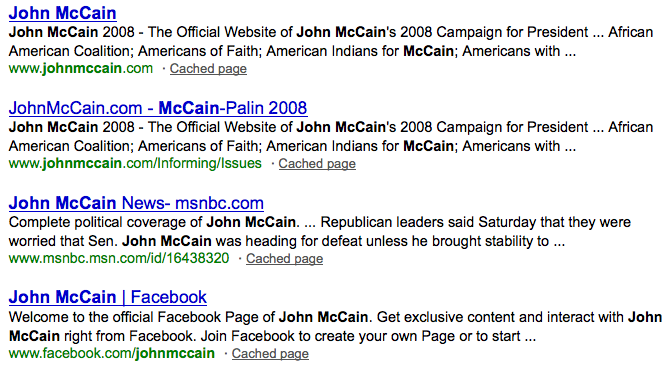 30
Κεφ. 8.7
Περιλήψεις αποτελεσμάτων
Η περιγραφή του εγγράφου είναι κρίσιμη γιατί συχνά οι χρήστες βασίζονται σε αυτήν για να αποφασίσουν αν το έγγραφο είναι σχετικό
Δε χρειάζεται να διαλέξουν ένα-ένα τα έγγραφα με τη σειρά
Ο τίτλος αυτόματα από μεταδεδομένα, αλλά πώς να υπολογίσουμε τις  περιλήψεις;
31
Κεφ. 8.7
Περιλήψεις αποτελεσμάτων
Δύο βασικά είδη περιλήψεων
Μια στατική περίληψη  (static summary) ενός εγγράφου είναι πάντα η ίδια ανεξάρτητα από το ερώτημα  που έθεσε ο χρήστης
Μια δυναμική περίληψη (dynamic summary) εξαρτάται από το ερώτημα (query-dependent). Προσπαθεί να εξηγήσει γιατί το έγγραφο ανακτήθηκε για το συγκεκριμένο κάθε φορά ερώτημα
32
Κεφ. 8.7
Στατικές Περιλήψεις
Σε ένα τυπικό σύστημα η στατική περίληψη είναι ένα υποσύνολο του εγγράφου 
Απλός ευριστικός: οι πρώτες περίπου 50 λέξεις του εγγράφου
cached κατά τη δημιουργία του ευρετηρίου
Πιο εξελιγμένες μέθοδοι (text summarization) – βρες από κάθε έγγραφο κάποιες σημαντικές προτάσεις
 Απλή γλωσσολογική επεξεργασία (NLP) με ευριστικά για να βαθμολογηθεί κάθε πρόταση (πληροφορία θέσης: πρώτη και τελευταία παράγραφος, πρώτη και τελευταία πρόταση στην παράγραφο, και περιεχομένου: σημαντικές λέξεις)
 Η περίληψη αποτελείται από τις προτάσεις με το μεγαλύτερο βαθμό
Ή και πιο περίπλοκη γλωσσολογική επεξεργασία για τη σύνθεση/δημιουργία περίληψης
33
Κεφ. 8.7
Δυναμικές Περιλήψεις
Παρουσίασε ένα ή περισσότερα «παράθυρα» (windows, snippets) μέσα στο έγγραφο που να περιέχουν αρκετούς από τους όρους του ερωτήματος
“KWIC” snippets: αναπαράσταση Keyword-in-Context
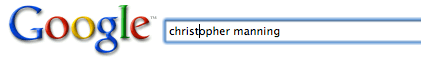 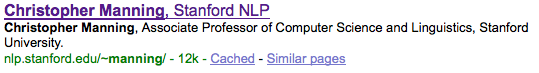 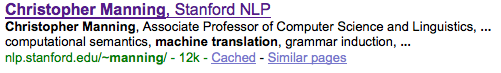 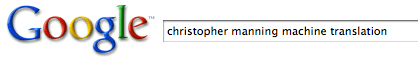 34
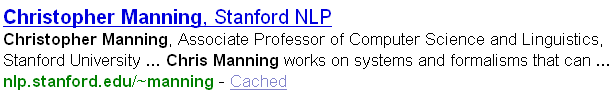 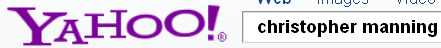 34
Κεφ. 8.7
Δυναμικές Περιλήψεις
Για τον υπολογισμό τους χρειαζόμαστε τα ίδια τα έγγραφα (δεν αρκεί το ευρετήριο) 
Cache εγγράφων – που πρέπει να ανανεώνεται
Συχνά όχι όλο το έγγραφο αν είναι πολύ μεγάλο, αλλά κάποιο πρόθεμα του
Βρες μικρά παράθυρα στα έγγραφα που περιέχουν όρους του ερωτήματος 
Απαιτεί γρήγορη αναζήτηση παράθυρου στην cache των εγγράφων
35
Κεφ. 8.7
Δυναμικές Περιλήψεις
Βαθμολόγησε κάθε παράθυρο ως προς το ερώτημα 
Με βάση διάφορα χαρακτηριστικά: το πλάτος του παραθύρου, τη θέση του στο έγγραφο, κλπ
Συνδύασε τα χαρακτηριστικά 
Δύσκολο να εκτιμηθεί η ποιότητα
Positional indexes (words vs bytes)
Ο χώρος που διατίθεται για τα παράθυρα είναι μικρός
36
Κεφ. 8.7
Δυναμικές Περιλήψεις
Query: “new guinea economic development” Snippets (in bold)
that were extracted from a document: . . . 
In recent years, Papua New Guinea has faced severe economic difficulties and economic growth has slowed, partly as a result of weak governance
and civil war, and partly as a result of external factors such as the
Bougainville civil war which led to the closure in 1989 of the
Panguna mine (at that time the most important foreign exchange
earner and contributor to Government finances), the Asian
financial crisis, a decline in the prices of gold and copper, and a fall
in the production of oil. PNG’s economic development record
over the past few years is evidence that governance issues
underly many of the country’s problems. Good governance, which
may be defined as the transparent and accountable management of
human, natural, economic and financial resources for the purposes
of equitable and sustainable development, flows from proper public
sector management, efficient fiscal and accounting mechanisms,
and a willingness to make service delivery a priority in practice. . . .
37
Quicklinks
Για navigational query (όταν ψάχνουμε μια συγκεκριμένη σελίδα) όπως united airlines οι χρήστες πιθανόν να ικανοποιούνται από τη σελίδα www.united.com
Quicklinks παρέχουν navigational cues σε αυτή τη σελίδα
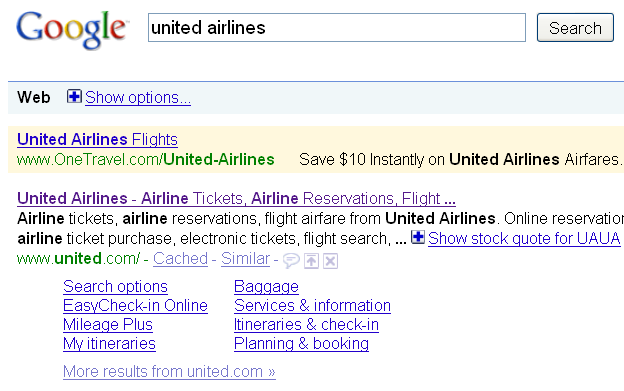 38
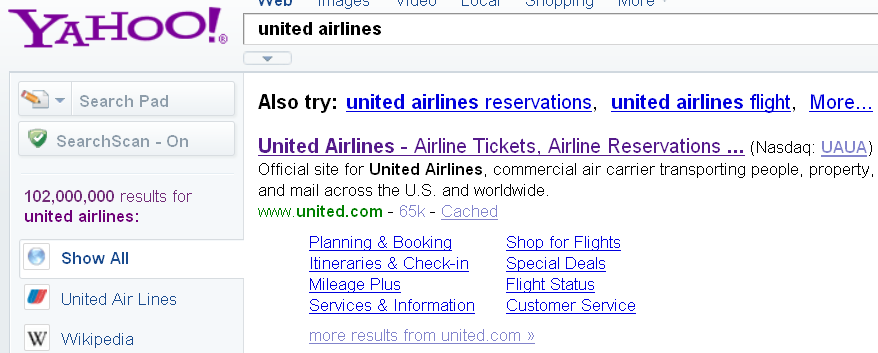 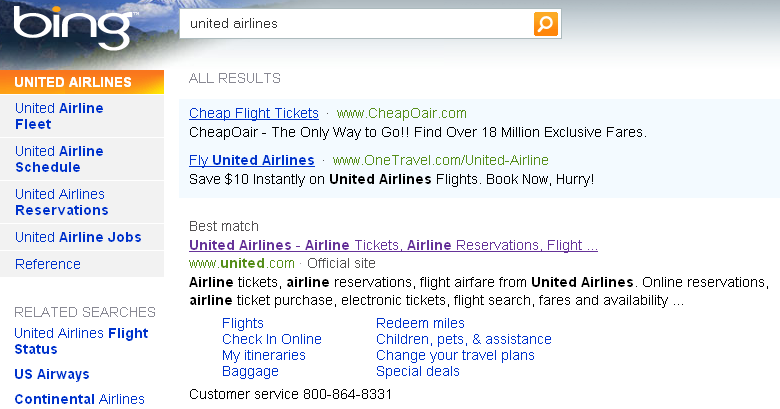 39
Εναλλακτικές αναπαραστάσεις;
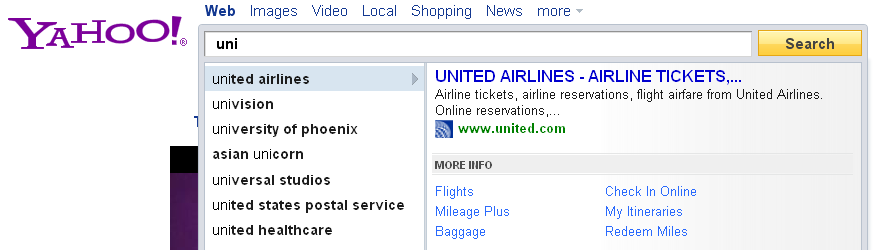 40
ΤΕΛΟΣ (τμήματος) Κεφαλαίων 8, 11
 
Ερωτήσεις?
Χρησιμοποιήθηκε κάποιο υλικό των:
 Pandu Nayak and Prabhakar Raghavan, CS276:Information Retrieval and Web Search (Stanford)
 Hinrich Schütze and Christina Lioma, Stuttgart IIR class
41